BUSINESS
融资计划书
print the presentation and make it into a film to be used in a wider fieldprint the presentation to be wider field
汇报人：优页
时间：12月1日
1
2
3
4
公司介绍
项目介绍
发展规划
资本融资
The user can demonstrate on a projector
The user can demonstrate on a projector
The user can demonstrate on a projector
The user can demonstrate on a projector
CONTENTS
01
公司介绍
The user can demonstrate on a projector or computer, or print the presentation and make it into a film to be used in a wider field
公司介绍
The user can demonstrate on a projector or computer
关于我们公司
用户可以在投影仪或者计算机上进行演示，也可以将演示文稿打印出来，制作成胶片，以便应用到更广泛的领域中。利用Microsoft Office PowerPoint不仅可以创建演示文稿，还可以在互联网上召开面对面会议、远程会议或在网上给观众展示演示文稿
公司介绍
The user can demonstrate on a projector or computer
公司一角
公司一角
办公室一角
公司介绍
The user can demonstrate on a projector or computer
33%
18%
25%
66%
服务体系
用户可以在投影仪或者计算机上进行演示，也可以将演示文稿打印出来，制作成胶片，以便应用到更广泛的领域中。利用Microsoft Office PowerPoint不仅可以创建演示文稿，还可以在互联网上召开面对面会议、远程会议或在网上给观众展示演示文稿
公司介绍
The user can demonstrate on a projector or computer
01
02
03
04
05
发展历程
发展历程
发展历程
发展历程
发展历程
用户可以在投影仪或者计算机上进行演示
用户可以在投影仪或者计算机上进行演示
用户可以在投影仪或者计算机上进行演示
用户可以在投影仪或者计算机上进行演示
用户可以在投影仪或者计算机上进行演示
公司介绍
The user can demonstrate on a projector or computer
企业文化
企业文化
02
01
用户可以在投影仪或者计算机上进行演示也可以将演示文稿打印出来制作成胶片以便应用到更广泛的领域中
用户可以在投影仪或者计算机上进行演示也可以将演示文稿打印出来制作成胶片以便应用到更广泛的领域中
04
03
企业文化
企业文化
用户可以在投影仪或者计算机上进行演示也可以将演示文稿打印出来制作成胶片以便应用到更广泛的领域中
用户可以在投影仪或者计算机上进行演示也可以将演示文稿打印出来制作成胶片以便应用到更广泛的领域中
02
项目介绍
The user can demonstrate on a projector or computer, or print the presentation and make it into a film to be used in a wider field
项目介绍
The user can demonstrate on a projector or computer
项目来源
项目来源
项目来源
项目来源
用户可以在投影仪或者计算机上进行演示也可以将演示文稿打印出来
用户可以在投影仪或者计算机上进行演示也可以将演示文稿打印出来
用户可以在投影仪或者计算机上进行演示也可以将演示文稿打印
用户可以在投影仪或者计算机上进行演示也可以将演示文稿打印出来
项目介绍
The user can demonstrate on a projector or computer
竞争对手
竞争对手
用户可以在投影仪或者计算机上进行演示也可以将演示文稿打印出来，制作成胶片以便应用到更广泛的领域中
用户可以在投影仪或者计算机上进行演示也可以将演示文稿打印出来，制作成胶片以便应用到更广泛的领域中
竞争对手
竞争对手
用户可以在投影仪或者计算机上进行演示也可以将演示文稿打印出来，制作成胶片以便应用到更广泛的领域中
用户可以在投影仪或者计算机上进行演示也可以将演示文稿打印出来，制作成胶片以便应用到更广泛的领域中
项目介绍
The user can demonstrate on a projector or computer
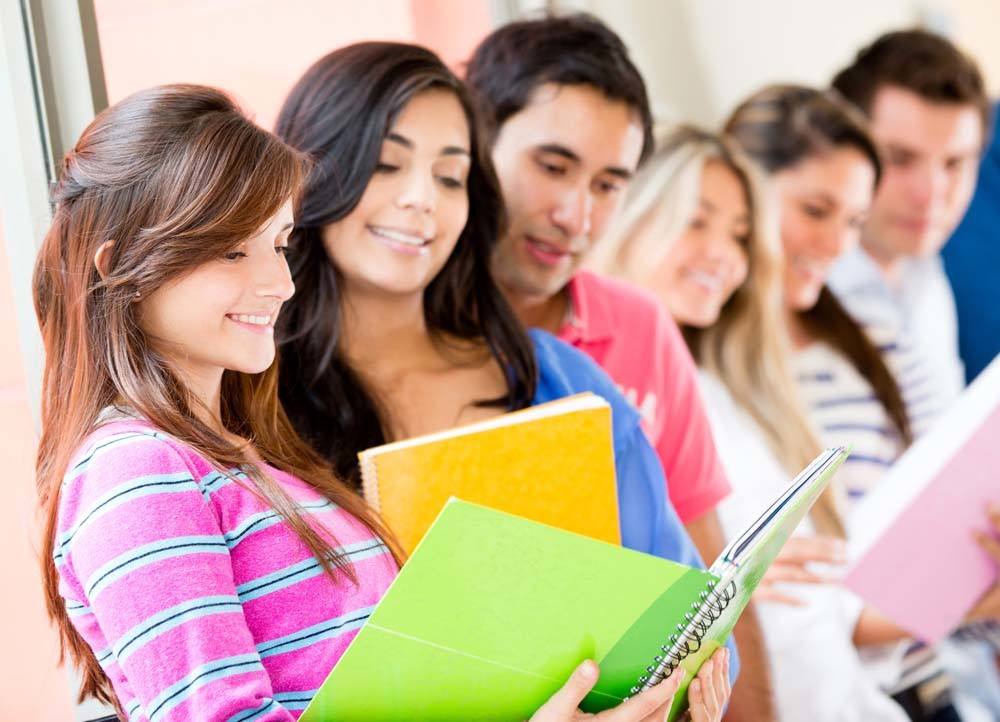 我们的优势
我们的优势
我们的优势
用户可以在投影仪或者计算机上进行演示也可以将演示文稿打印出来制作成胶片以
用户可以在投影仪或者计算机上进行演示也可以将演示文稿打印出来制作成胶片以
用户可以在投影仪或者计算机上进行演示也可以将演示文稿打印出来制作成胶片以
项目介绍
The user can demonstrate on a projector or computer
用户可以在投影仪或者计算机上进行演示也可以将演示文稿打印出来制作成胶片以便应用到更广泛的领域中
用户可以在投影仪或者计算机上进行演示也可以将演示文稿打印出来制作成胶片以便应用到更广泛的领域中
用户可以在投影仪或者计算机上进行演示也可以将演示文稿打印出来制作成胶片以便应用到更广泛的领域中
行业前景
行业前景
行业前景
03
发展规划
The user can demonstrate on a projector or computer, or print the presentation and make it into a film to be used in a wider field
发展规划
The user can demonstrate on a projector or computer
文字添加到此处
文字添加到此处
文字添加到此处
文字添加到此处
2014
2018
文字添加到此处
您的文字添加到此处，可以通过单击此处删除此处
您的文字添加到此处，可以通过单击此处删除此处
您的文字添加到此处，可以通过单击此处删除此处
您的文字添加到此处，可以通过单击此处删除此处
您的文字添加到此处，可以通过单击此处删除此处的文字进行添加也可以复制您的文字粘贴到此处您的文字添加到此处您的文字添加到此处，可以通过单击此处删除此处的文字进行添加也可以复制您的文字粘贴到此处您的文字添加到此处您的文字添加到此处，可以通过单击此处删除此处的文字进行添加也可以复制
2015
2016
2017
发展规划
The user can demonstrate on a projector or computer
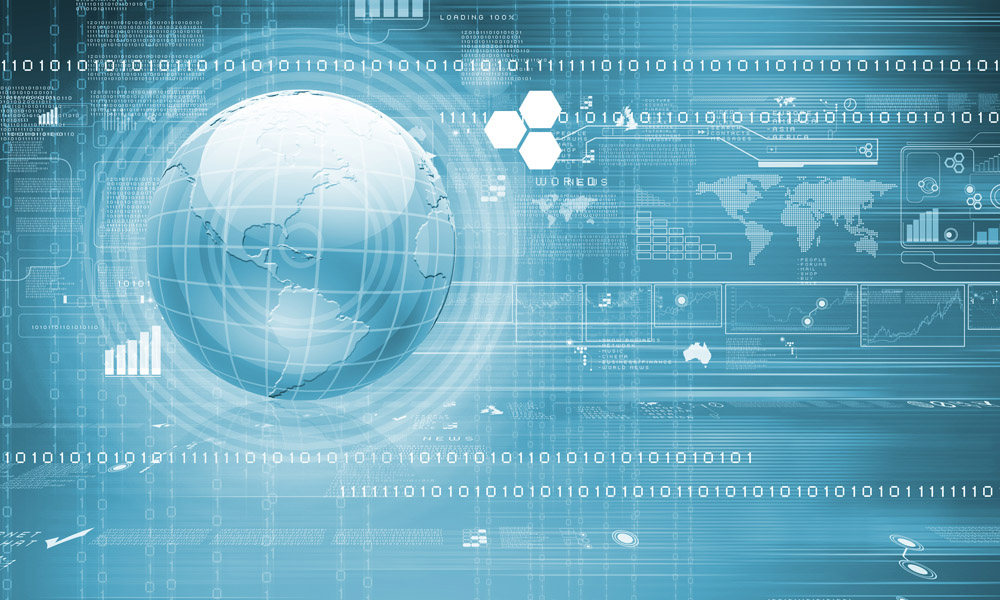 文字添加到此处
文字添加到此处
文字添加到此处
文字添加到此处
您的文字添加到此处，可以通过单击此处删除此处的文字进行添加，也可以复制您的文字粘贴到此处
您的文字添加到此处，可以通过单击此处删除此处的文字进行添加，也可以复制您的文字粘贴到此处
您的文字添加到此处，可以通过单击此处删除此处的文字进行添加，也可以复制您的文字粘贴到此处
您的文字添加到此处，可以通过单击此处删除此处的文字进行添加，也可以复制您的文字粘贴到此处
您的文字添加到此处，可以通过单击此处删除此处的文字进行添加也可以复制您的文字粘贴到此处您的文字添加到此处您的文字添加到此处，可以通过单击此处删除此处的文字进行添加也可以复制您的文字粘贴到此处您的文字添加到此处
发展规划
The user can demonstrate on a projector or computer
标题文字添加
用户可以在投影仪或者计算机上进行演示，也可以将演示文稿打印出来，制作成胶片，以便应用到更广泛的领域中。利用Microsoft Office PowerPoint不仅可以创建演示文稿，还可以在互联网上召开面对面会议、远程会议或在网上给观众展示演示文稿
资本融资
The user can demonstrate on a projector or computer
标题文字添加
标题文字添加
标题文字添加
标题文字添加
用户可以在投影仪或者计算机上进行演示也可以将演示文稿打印出来制作成胶片以便应用到更广泛的领域中
用户可以在投影仪或者计算机上进行演示也可以将演示文稿打印出来制作成胶片以便应用到更广泛的领域中
用户可以在投影仪或者计算机上进行演示也可以将演示文稿打印出来制作成胶片以便应用到更广泛的领域中
用户可以在投影仪或者计算机上进行演示也可以将演示文稿打印出来制作成胶片以便应用到更广泛的领域中
2020
2024
2022
2026
04
资本融资
The user can demonstrate on a projector or computer, or print the presentation and make it into a film to be used in a wider field
资本融资
The user can demonstrate on a projector or computer
项目融资
项目融资
项目融资
发展规划
The user can demonstrate on a projector or computer
融资需求
融资需求
融资需求
融资需求
用户可以在投影仪或者计算机上进行演示，也可以将演示文稿打印出来，制作成胶片，以便应用到更广泛的领域中。利用Microsoft Office PowerPoint不仅可以创建演示文稿
用户可以在投影仪或者计算机上进行演示，也可以将演示文稿打印出来，制作成胶片，以便应用到更广泛的领域中。利用Microsoft Office PowerPoint不仅可以创建演示文稿
用户可以在投影仪或者计算机上进行演示，也可以将演示文稿打印出来，制作成胶片，以便应用到更广泛的领域中。利用Microsoft Office PowerPoint不仅可以创建演示文稿
用户可以在投影仪或者计算机上进行演示，也可以将演示文稿打印出来，制作成胶片，以便应用到更广泛的领域中。利用Microsoft Office PowerPoint不仅可以创建演示文稿
资本融资
The user can demonstrate on a projector or computer
融资规划
用户可以在投影仪或者计算机上进行演示也可以将演示文稿打印出来
用户可以在投影仪或者计算机上进行演示也可以将演示文稿打印出来
用户可以在投影仪或者计算机上进行演示也可以将演示文稿打印出来
资本融资
The user can demonstrate on a projector or computer
融资资金用途
融资资金用途
融资资金用途
融资资金用途
融资资金用途
融资资金用途
用户可以在投影仪或者计算机上进行演示也可以将演示文稿打印出来制作成胶片以便应用到更广泛
用户可以在投影仪或者计算机上进行演示也可以将演示文稿打印出来制作成胶片以便应用到更广泛
用户可以在投影仪或者计算机上进行演示也可以将演示文稿打印出来制作成胶片以便应用到更广泛
用户可以在投影仪或者计算机上进行演示也可以将演示文稿打印出来制作成胶片以便应用到更广泛
用户可以在投影仪或者计算机上进行演示也可以将演示文稿打印出来制作成胶片以便应用到更广泛
用户可以在投影仪或者计算机上进行演示也可以将演示文稿打印出来制作成胶片以便应用到更广泛
资本融资
The user can demonstrate on a projector or computer
文字添加到此处
您的文字添加到此处，可以通过单击此处删除此处
文字添加到此处
您的文字添加到此处，可以通过单击此处删除此处
文字添加到此处
您的文字添加到此处，可以通过单击此处删除此处
文字添加到此处
您的文字添加到此处，可以通过单击此处删除此处
BUSINESS
感谢您的观看
print the presentation and make it into a film to be used in a wider fieldprint the presentation to be wider field
汇报人：优页
时间：12月1日